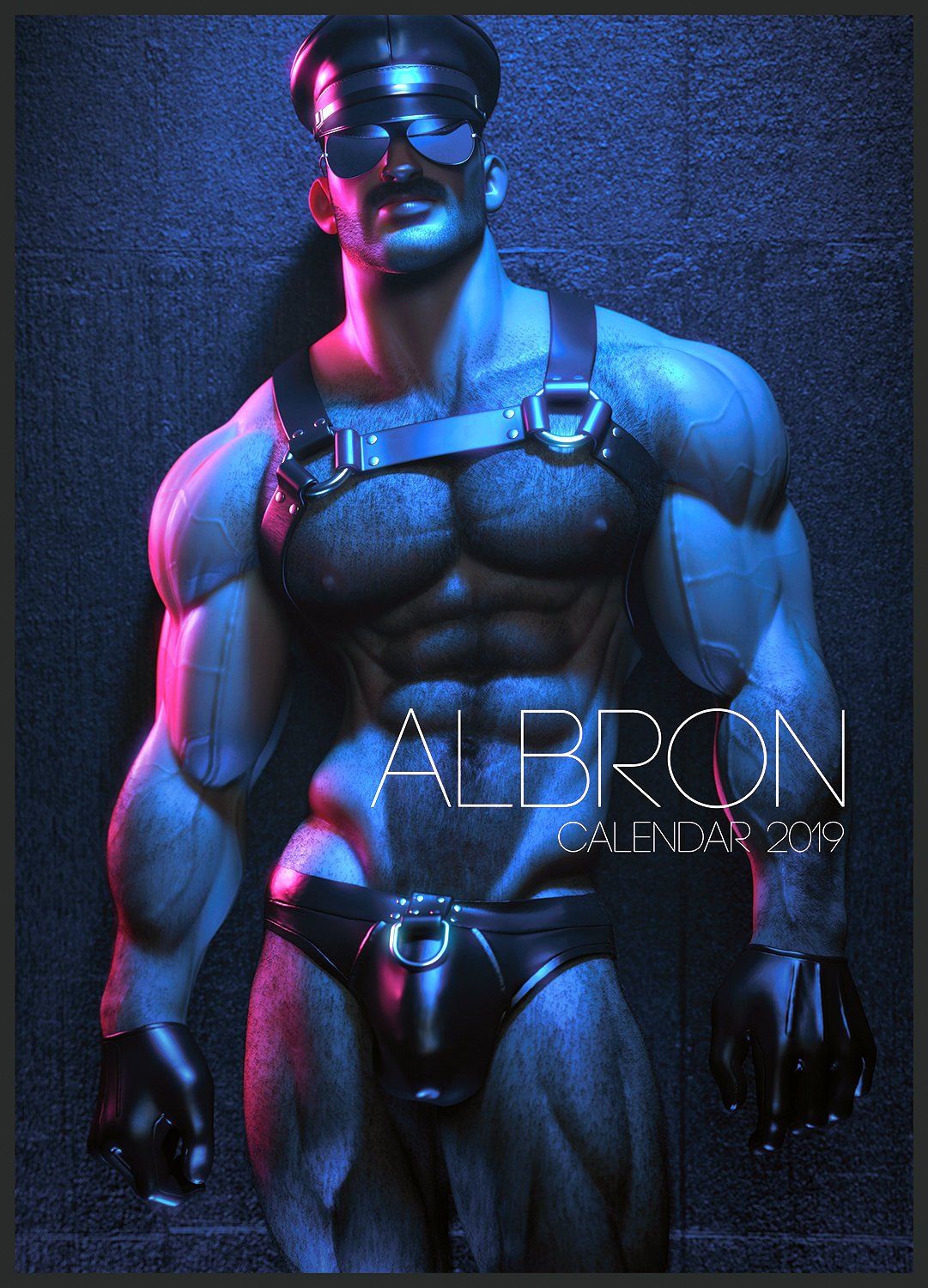 2024 Annual Conference
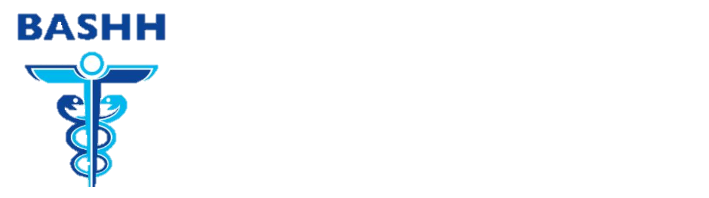 N2
Silent Suffering
The unmet sexual health needs of male sex workers
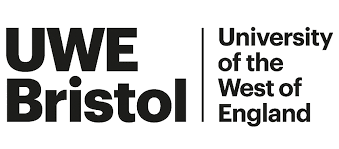 Kevin Turner
Matt Wood
Jane Meyrick
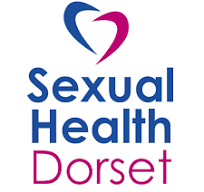 Northumbria University
Senior Health Adviser
UWE
?
Condoms
How can we improve offers of support from sexual health services ?
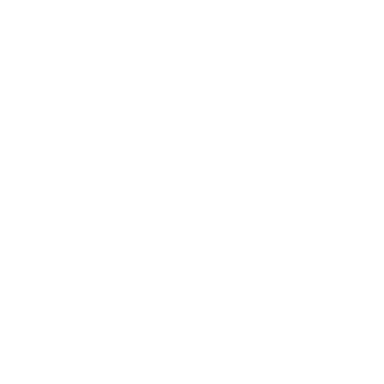 STI/HIV Testing
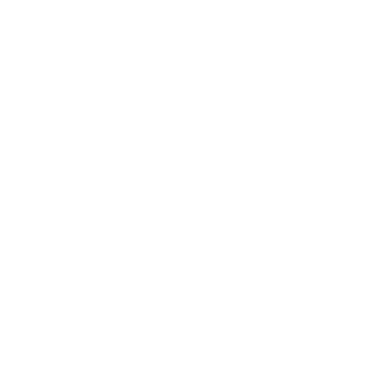 Vaccinations
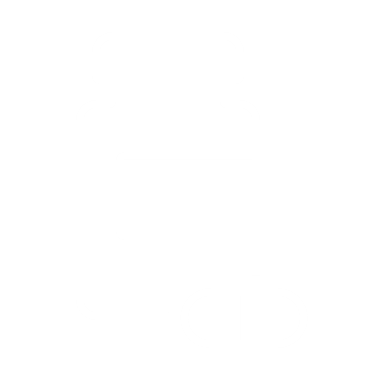 PrEP
[Speaker Notes: The health and wellbeing need of Male Sex Workers are largely informed by misconceptions of sexual labour that drive physical health interventions to focus on perceived needs around sexual health and wellbeing.

These include condom provision, increased access to STI/HIV testing, Vaccination programmes for HAV/HBV/HPV and more recently PrEP.]
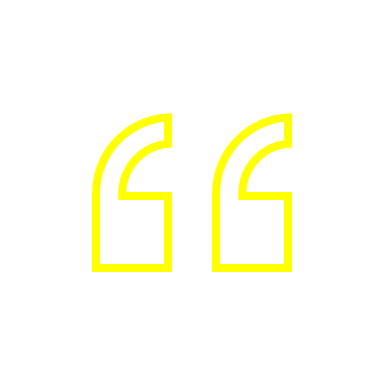 We have to change what we are calling sex work…
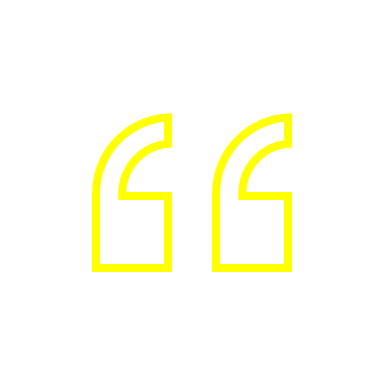 OLIVER
SEX WORK
[Speaker Notes: Across interviews men spoke about a lack of recognition with traditional sex worker terminology often used by sexual health clinics in attempts to ‘reach them’.]
SEX WORKERS
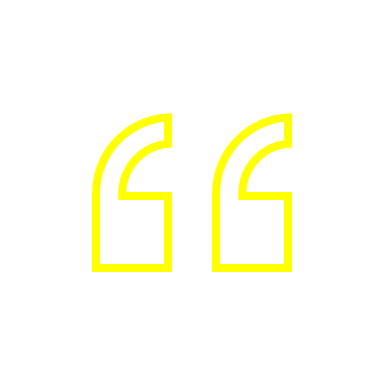 to be honest i never really thought about being a sex worker, I didn’t think about it under that guise
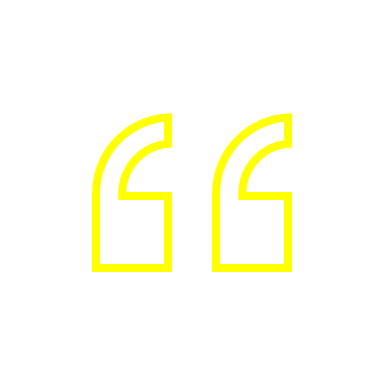 JOHN SMITH
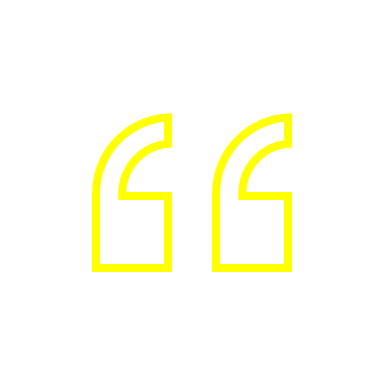 A lot of men don’t use terms like sex worker, mostly because they don’t conceive of it as work
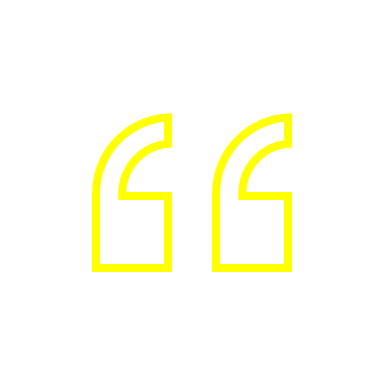 SIMON
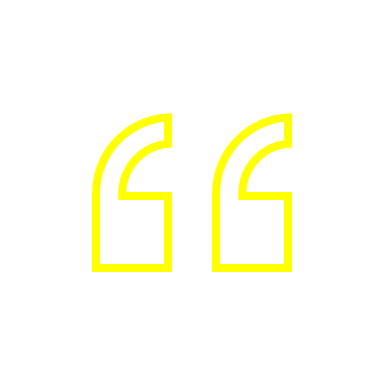 Clinics can start by using really inclusive language…
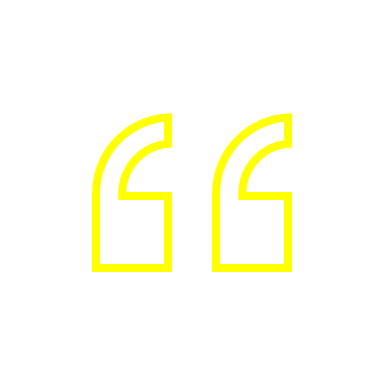 LUKE
porn performer
stripper
escort
porn actor
male sex worker
masseur
adult entertainer
SEX WORKERS
content creator
creator
performer
receives money for sex
‘just for fans’
‘only fans’
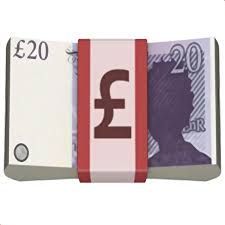 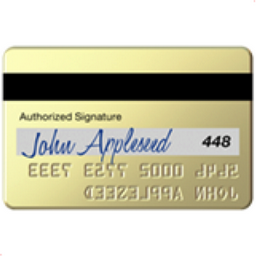 [Speaker Notes: It’s not about using all of these terms, but recognising that one label doesn’t connect or speak to the people it needs to reach]
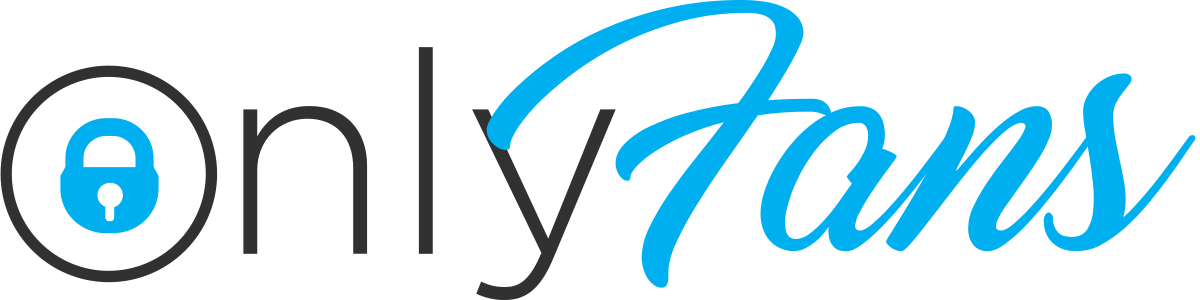 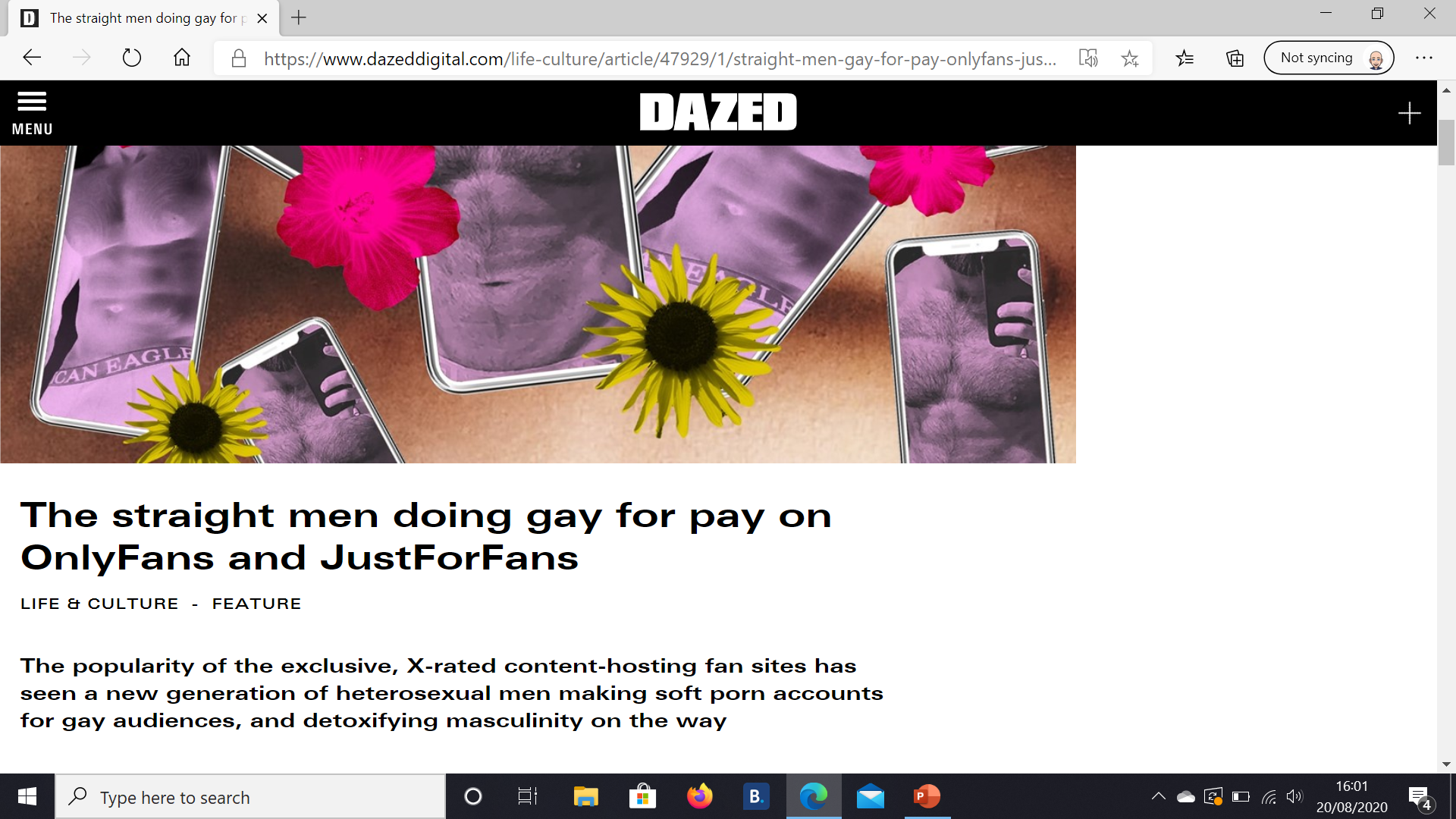 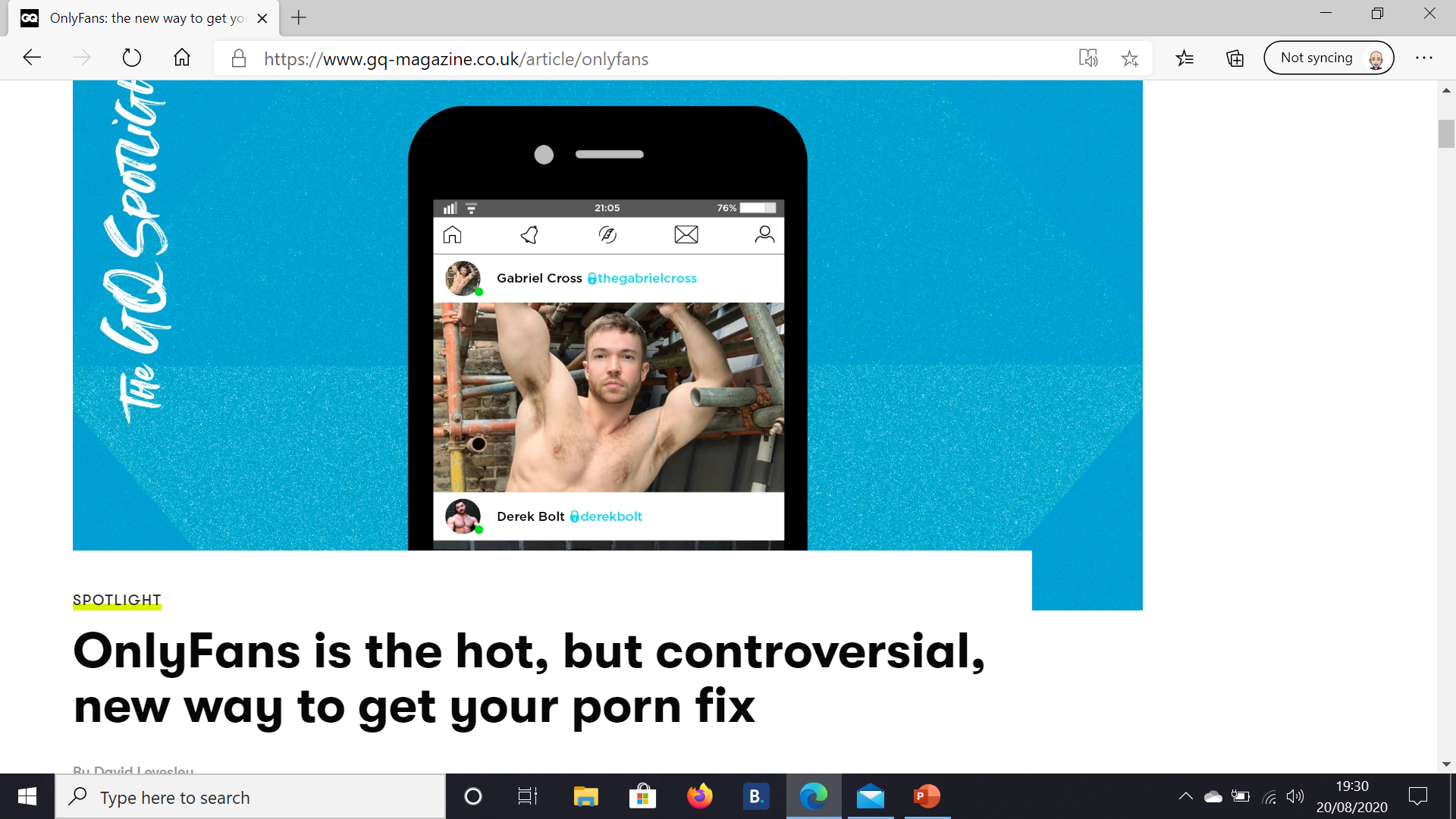 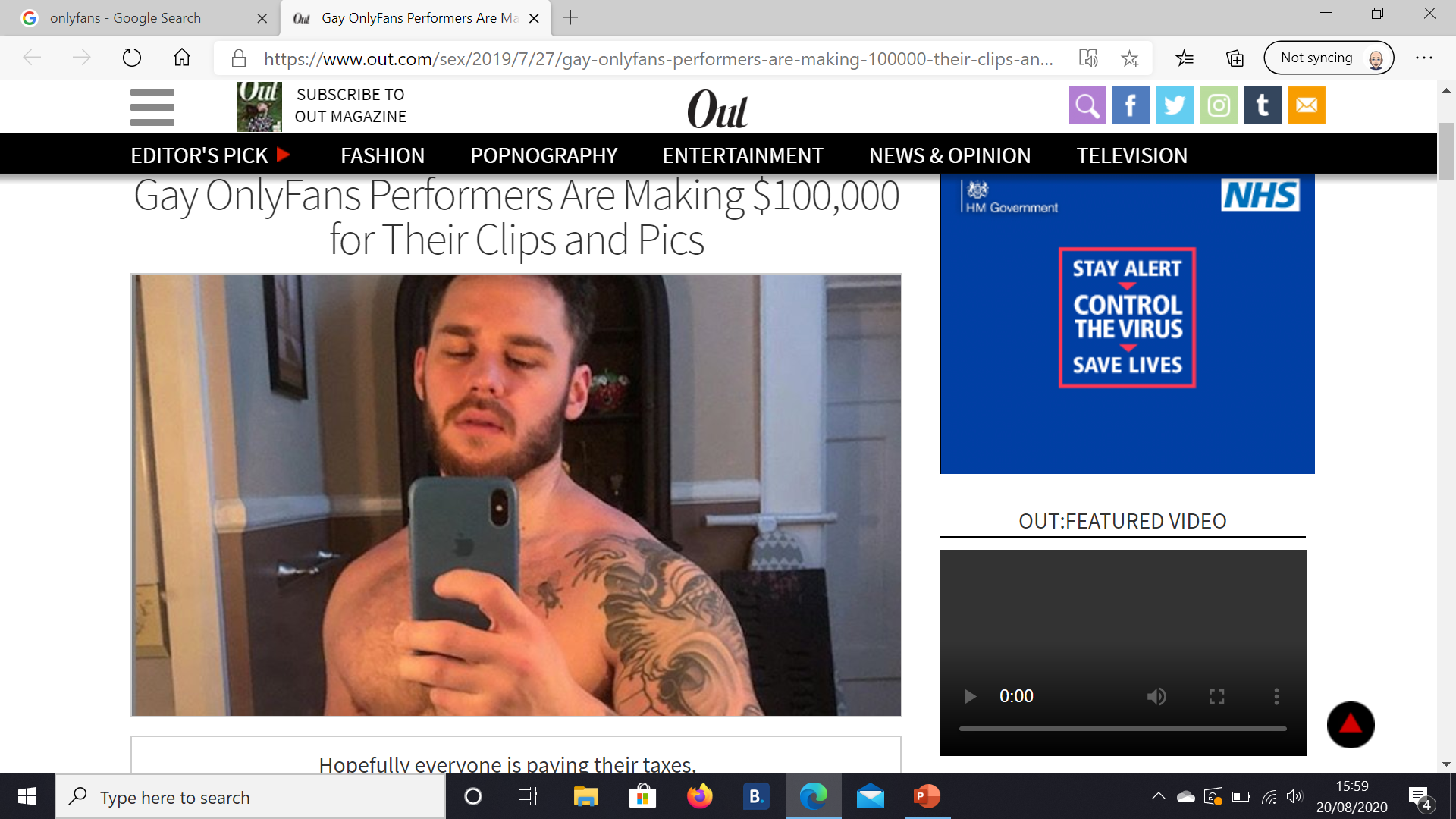 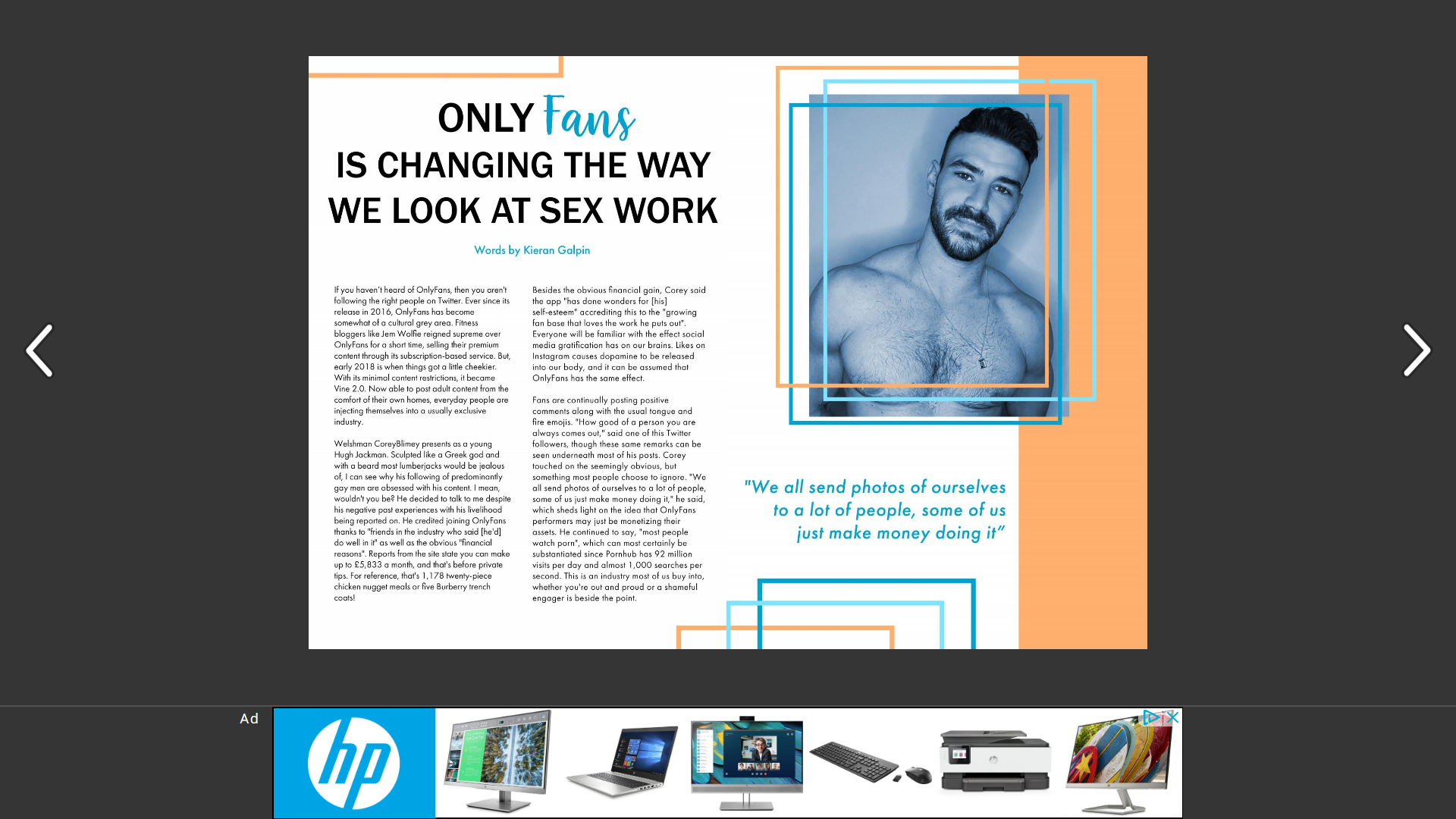 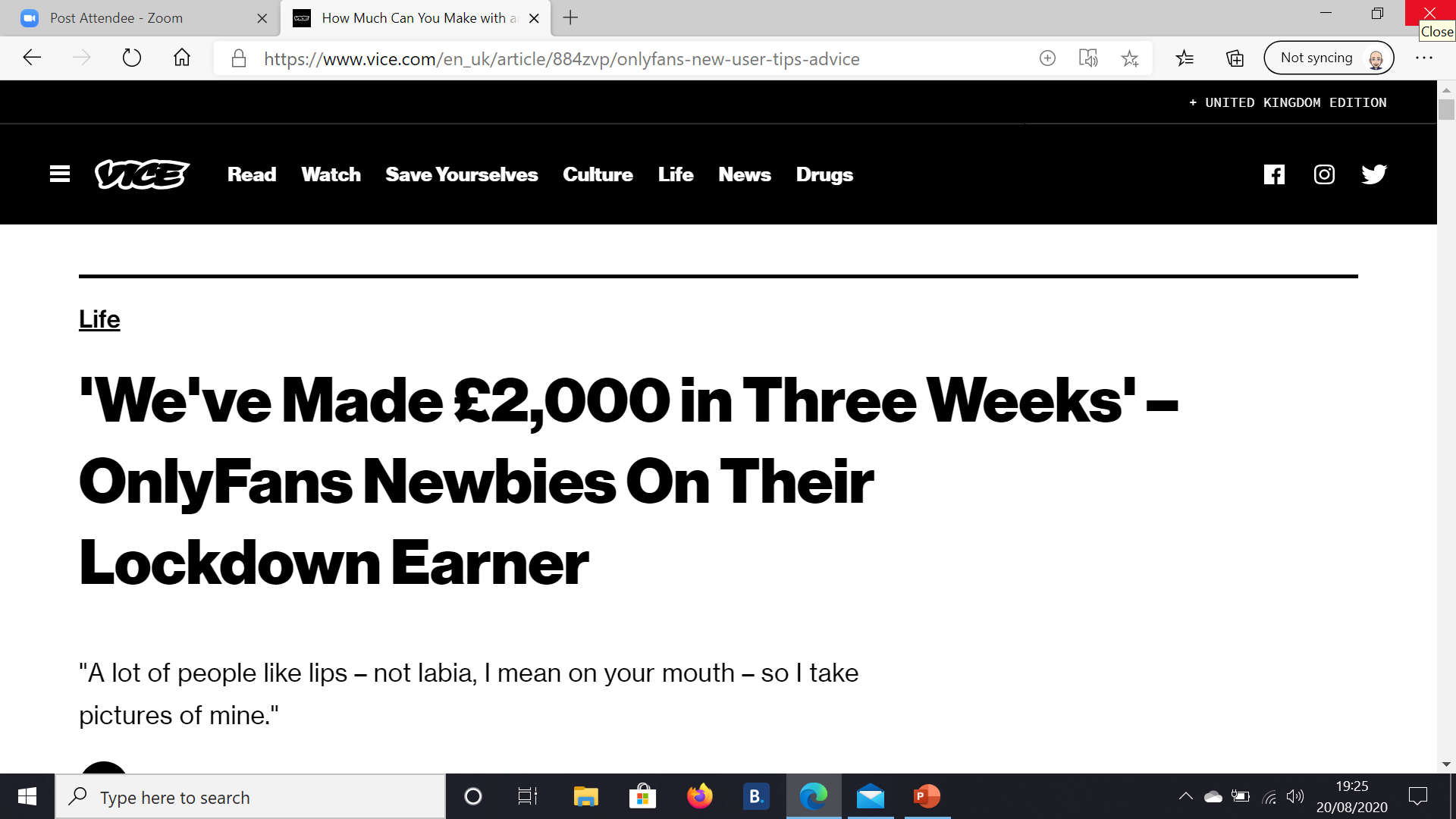 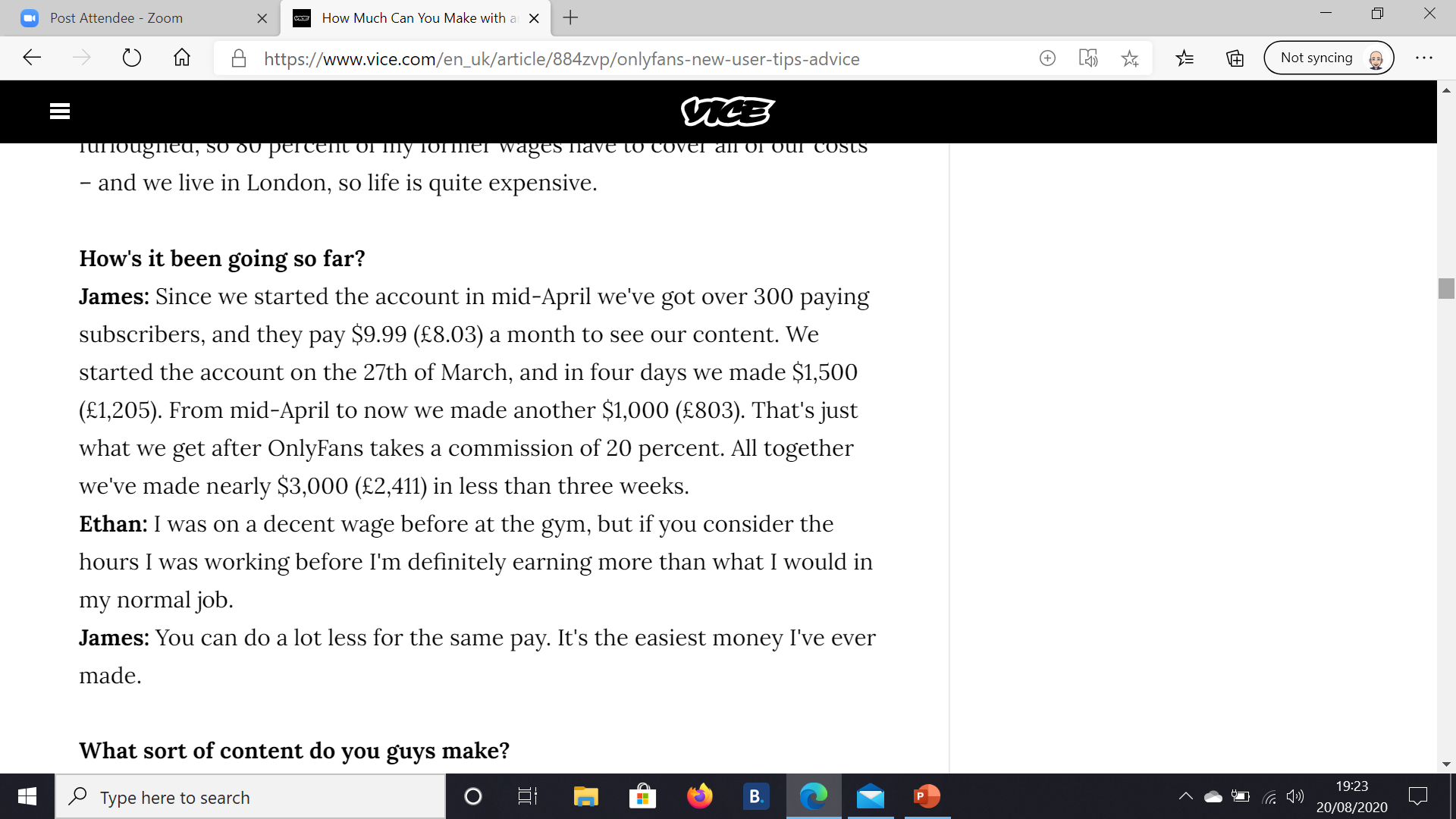 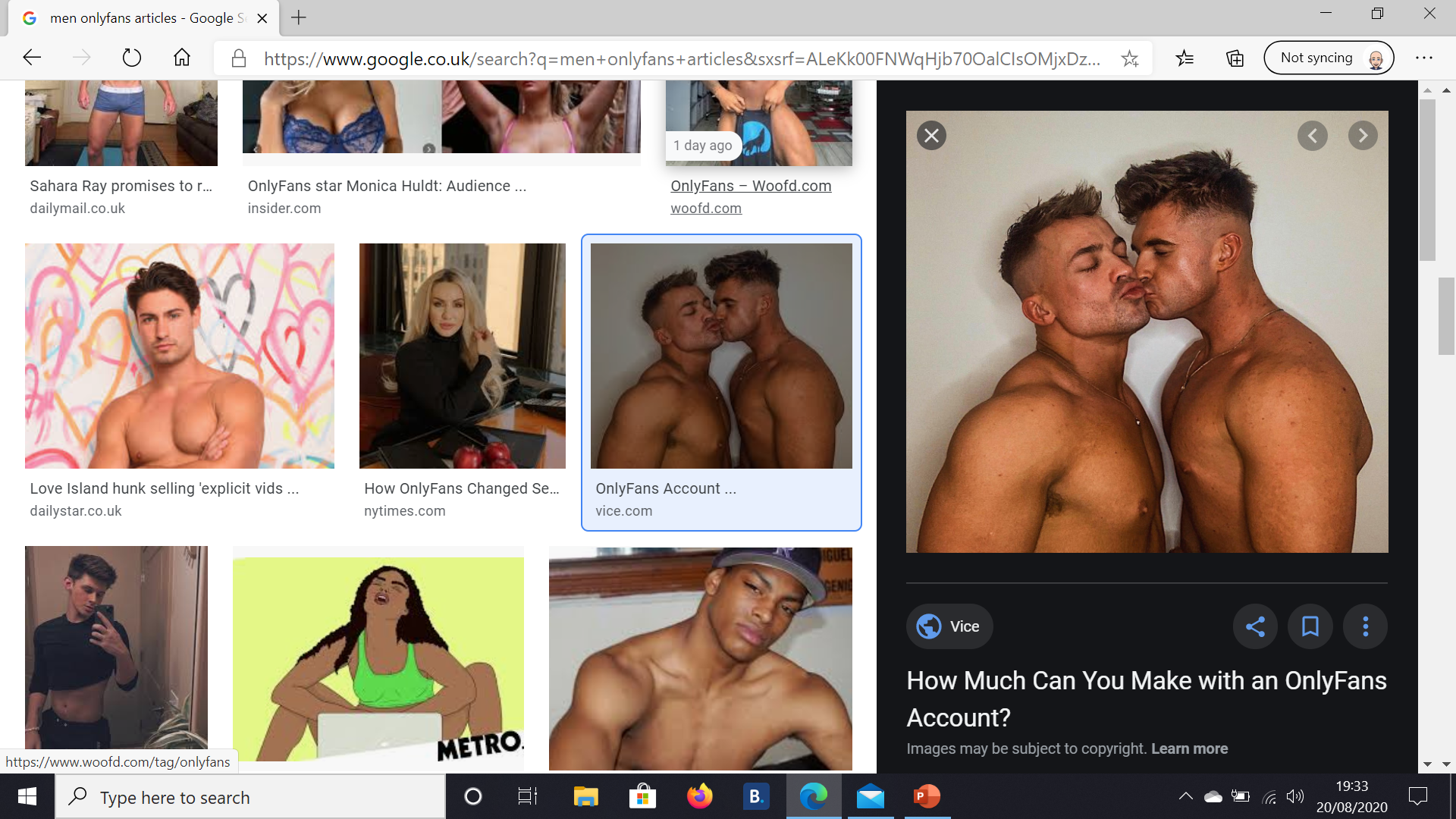 Accepting rewards
[Speaker Notes: Don’t label the people
Describe the behaviour-to do this we need to understand the way that they work- Bridge into tools of the trade]
tools of the trade
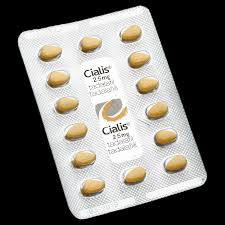 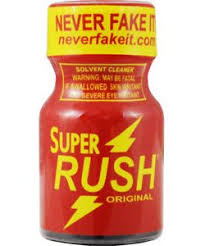 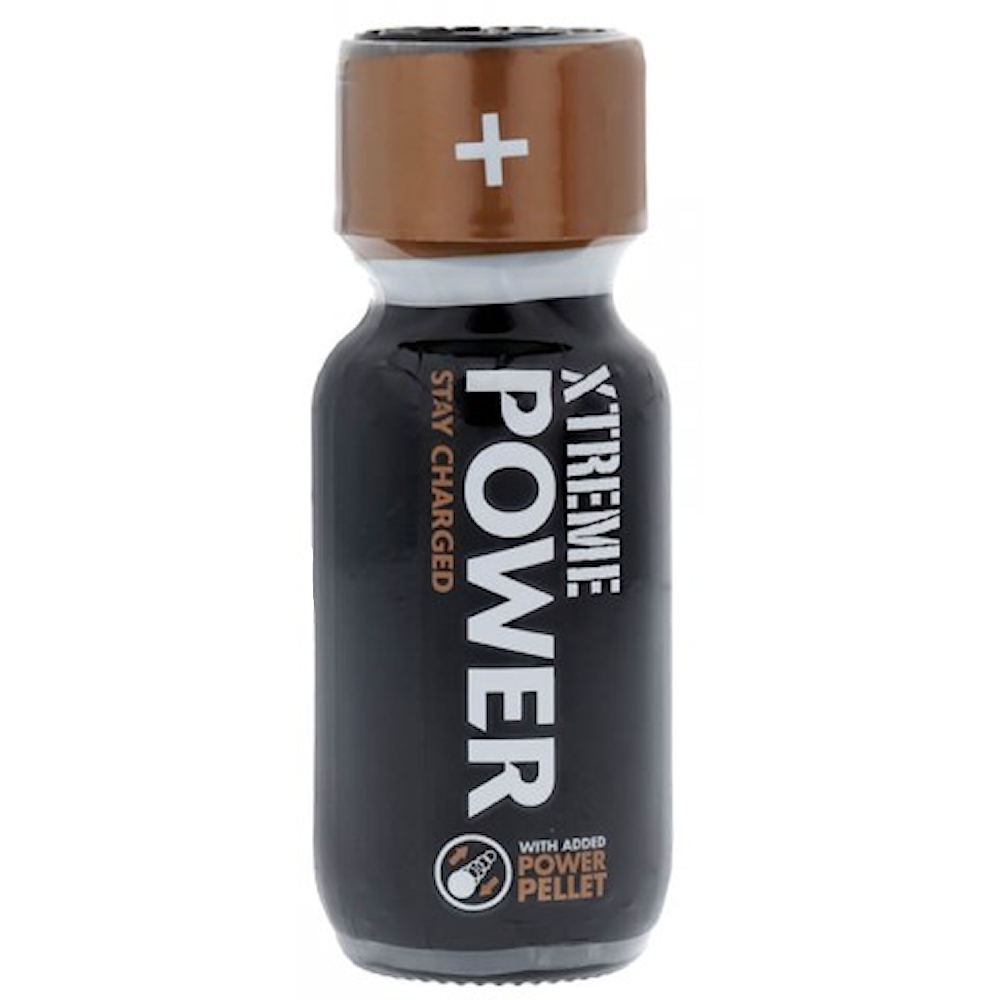 Staying hard for longer- experimental drug use
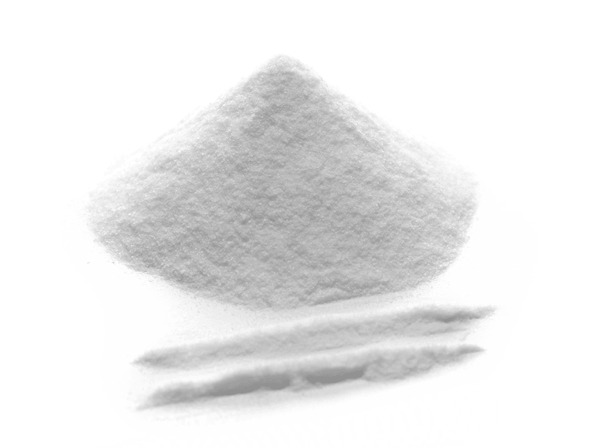 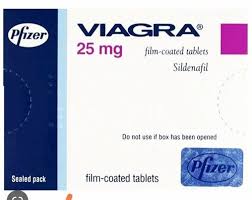 [Speaker Notes: Within interviews participants spoke about the common use of drugs such as Viagra to help support maintain or improve their sexual performances for reward sex

In particular there was an interest in experimenting with and abusing substances that would help them stay harder for longer]
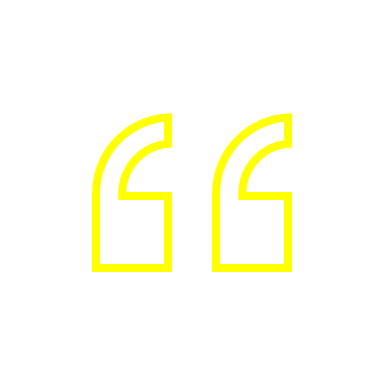 It’s pretty common for guys to try out various drugs to stay hard for longer, lots of them misusing viagra are also using cocaine.
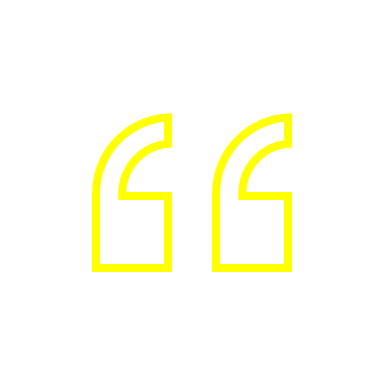 RICKY
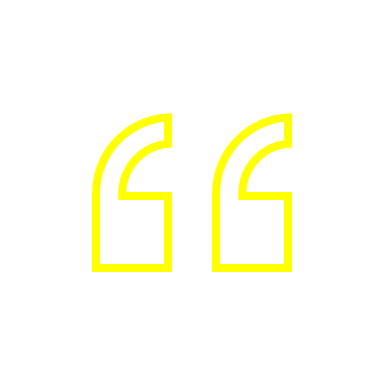 If you take Viagra you just know, you don’t have to think about it, it’s coming up no matter what… I can tell you now, every guy in porn is on Viagra
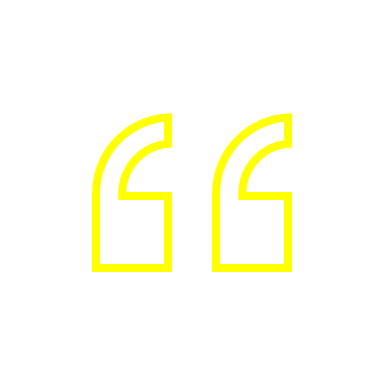 MARC
[Speaker Notes: Understanding what we do]
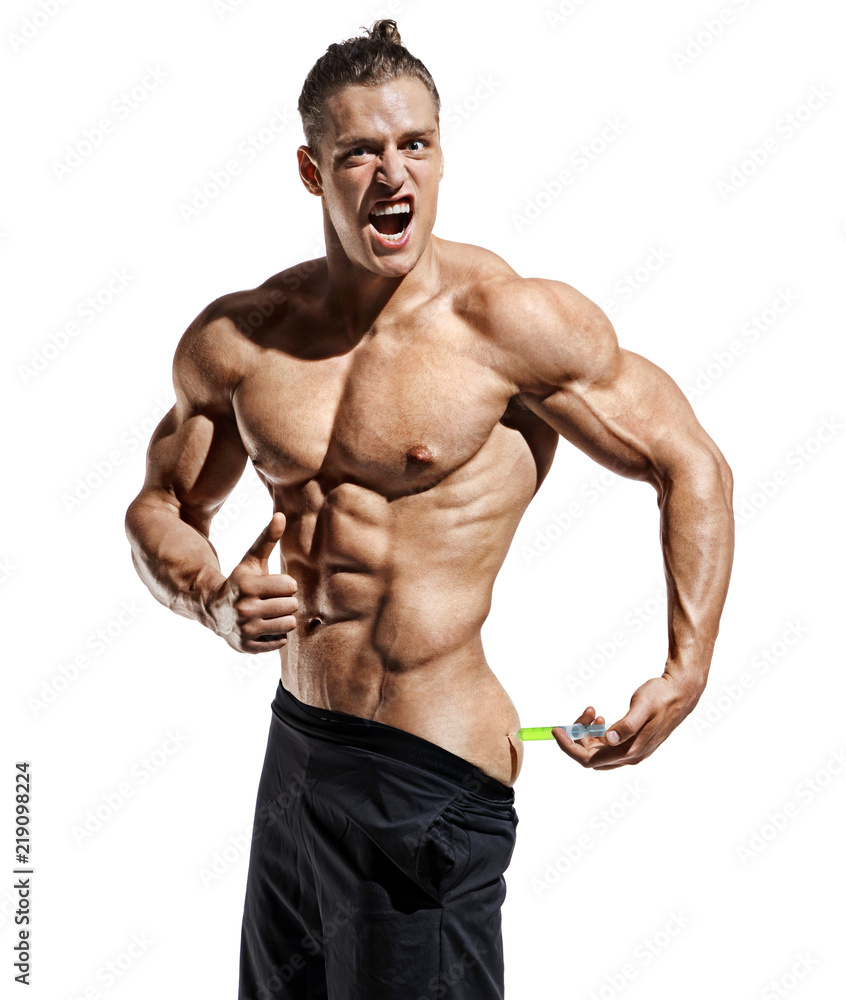 tools of the trade
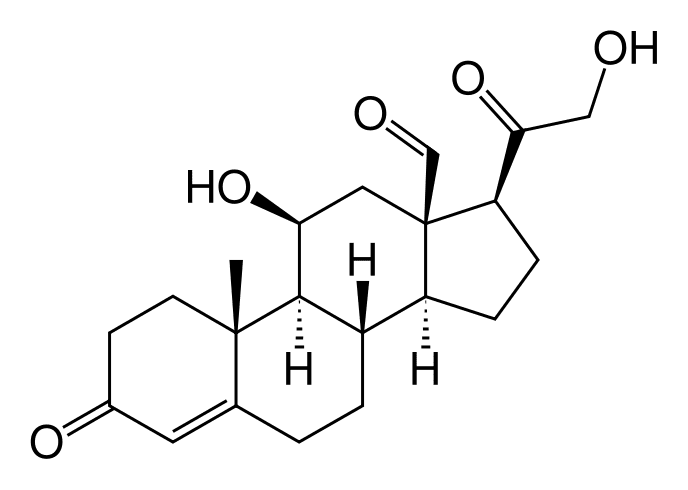 Staying hard for longer- experimental drug use
Having the right look - steroids
[Speaker Notes: Having the right look- steroid use was framed outside of intravenous drug use.

Reputation]
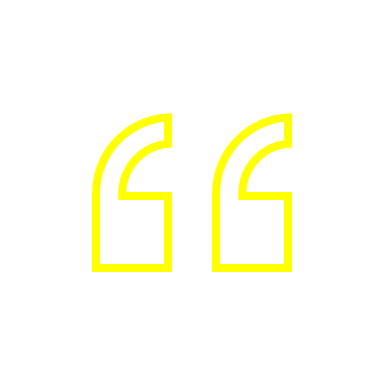 Body image is one I suffered with, you’re looking at other guys, they were bigger than me, I wanted to be the desired one, I ended up trying steroids which is very big in the industry
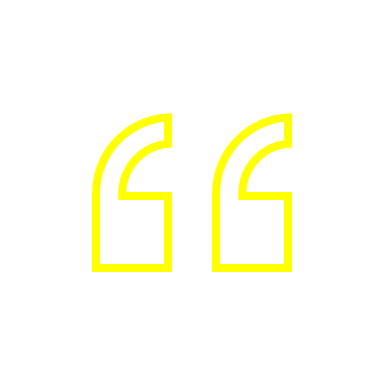 RICKY
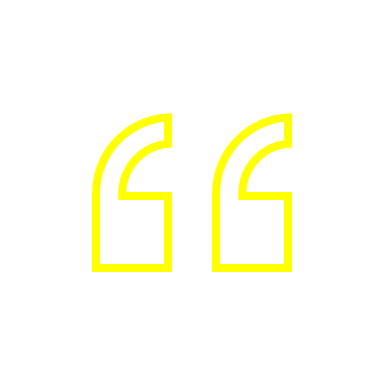 I learnt how to inject from reading an article online, people don’t want to walk into Boots for needle exchange, others would continuously use needles even when they were blunt.
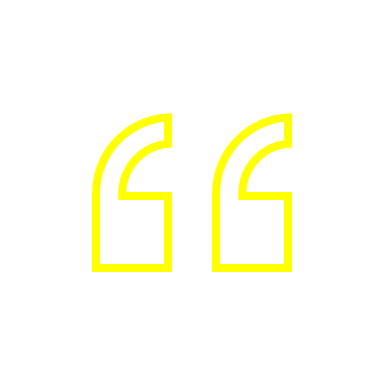 RICKY
[Speaker Notes: Understanding what we do]
tools of the trade
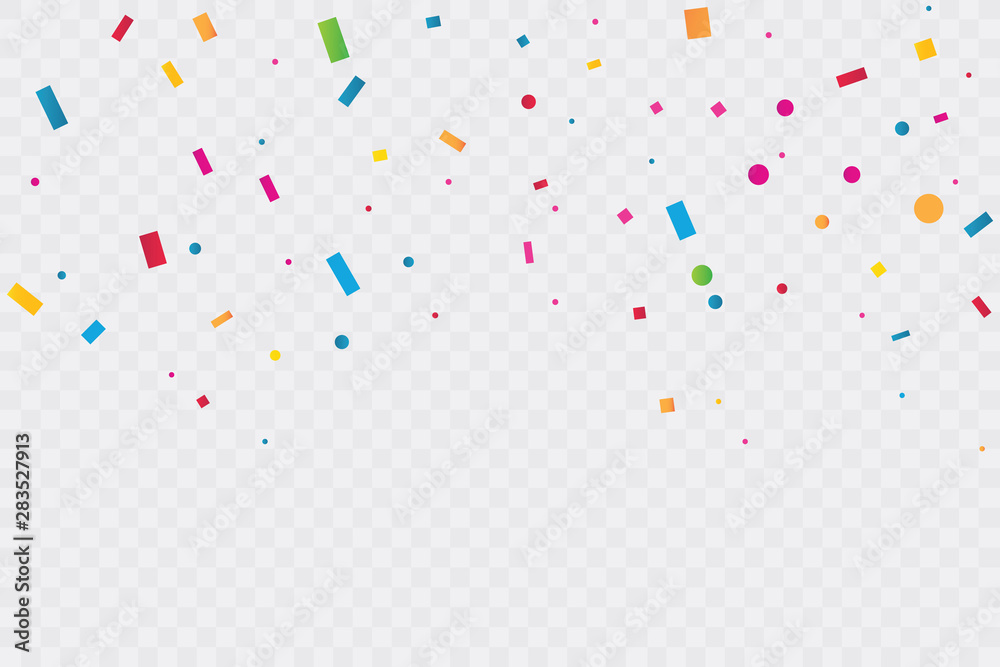 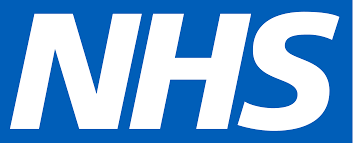 RESULTS LETTER
Staying hard for longer- experimental drug use
Having the right look - steroids
Being reputable- certs
[Speaker Notes: Men don’t want to say why they need PrEP]
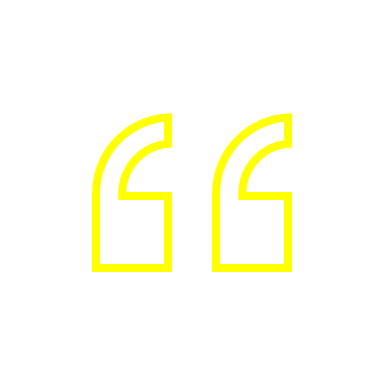 Never use condoms, that’s why we get certed, condom scenes don’t sell, that’s why we get tested for everything
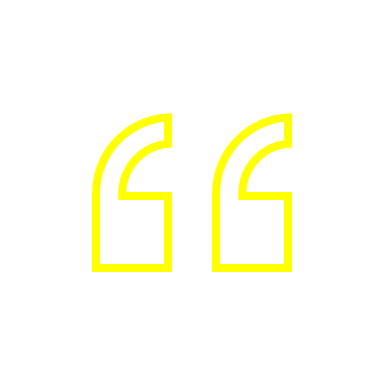 MARC
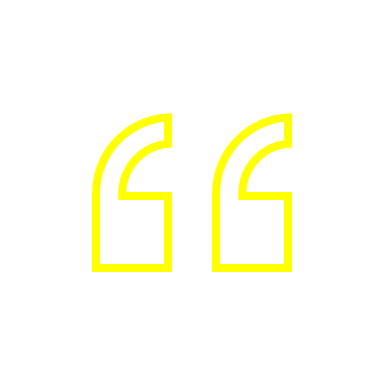 I’m not going to date outside of the industry anyway because it’s safer, because people are actually certed
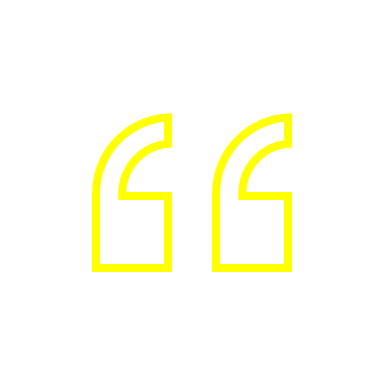 CHRIS
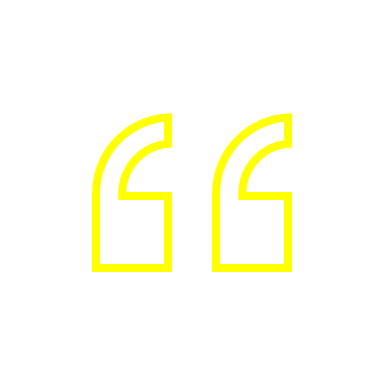 The main problem is having to wait 16-18 days to get your results back which is not great
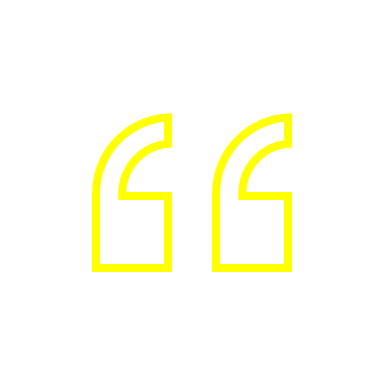 CHRIS
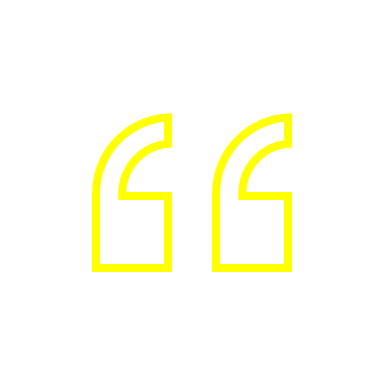 NHS GUM clinics are like “oh you want a letter?”, “what’s that for?”, “why do you want a letter?” you have to write it for them because they don’t know what to write
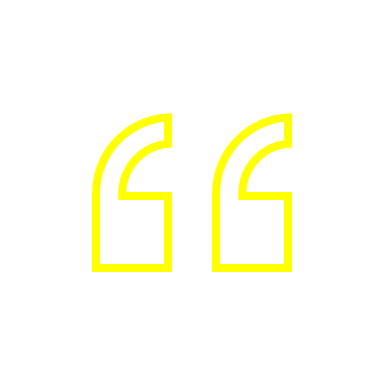 CHRIS
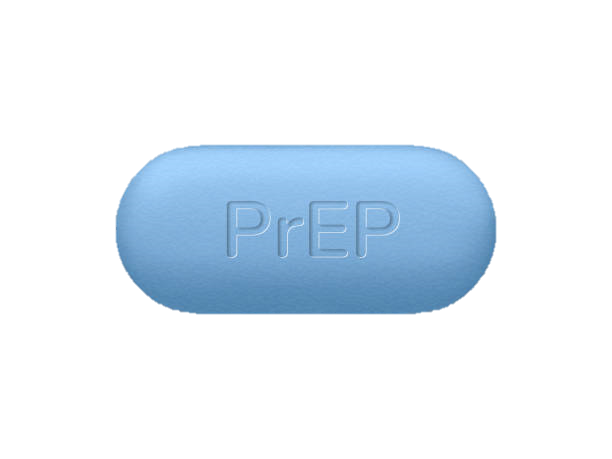 PrEP
Men do not associate themselves as being high risk due to:
Certs
Professional sexual partners
Sexual behaviours
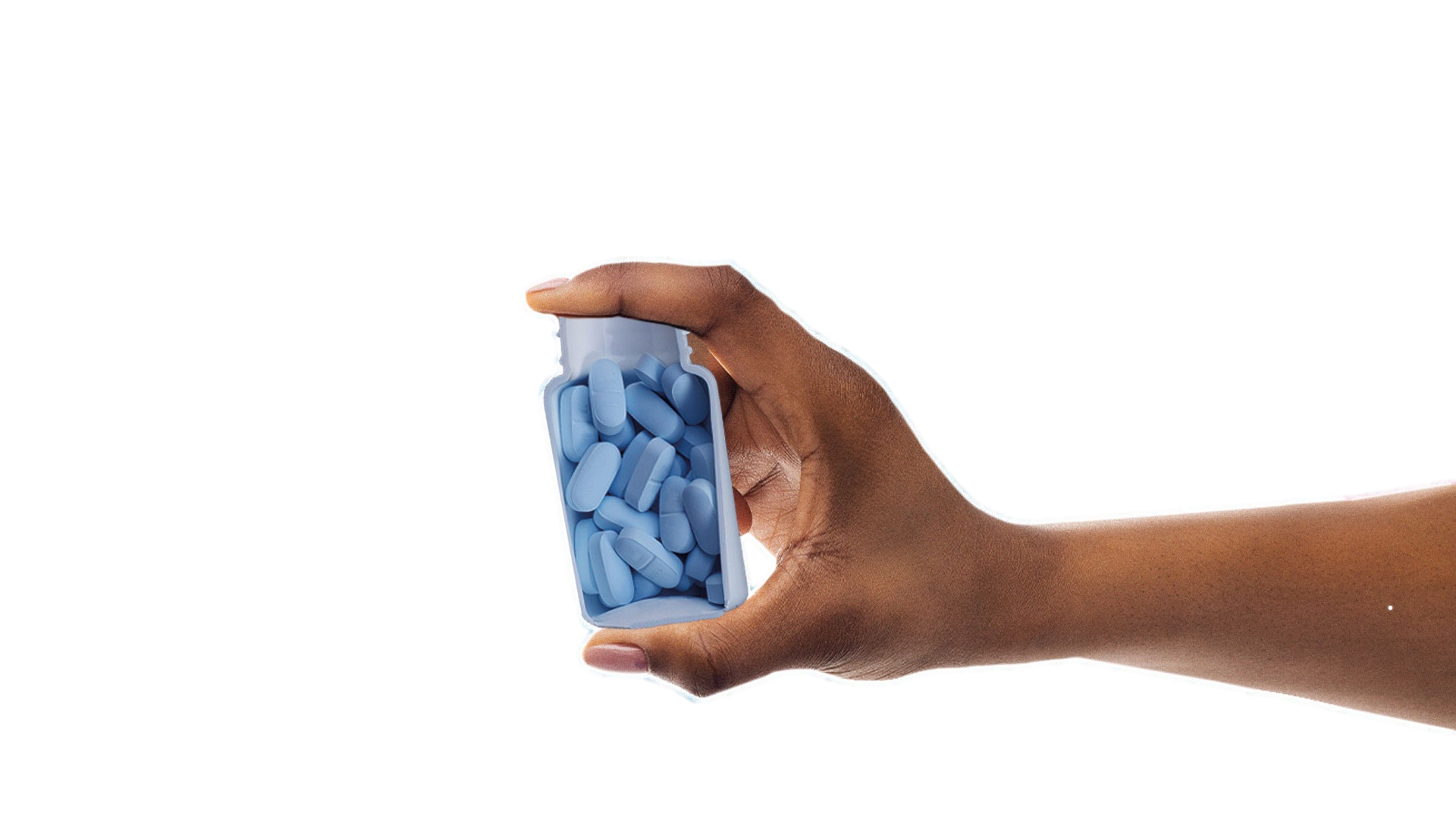 Many felt that accessing PrEP was difficult- this led to:
Sharing supplies with others
Concentrating work to reflect rationing
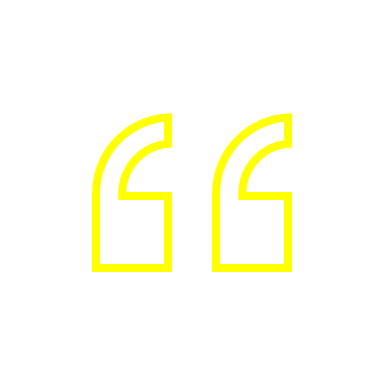 I don’t use PrEP because I wouldn’t do high risk things
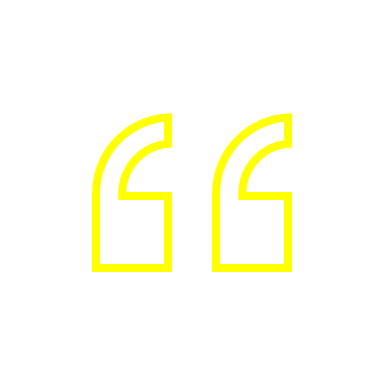 CHRIS
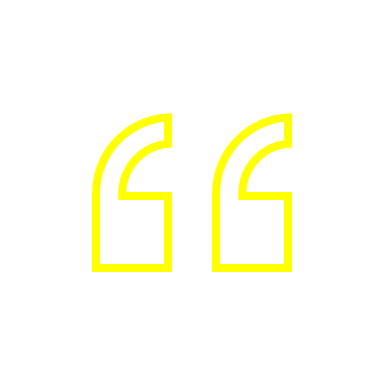 They are scared to bring it up at sexual health clinics, which means a lot of them just don’t go and get PrEP
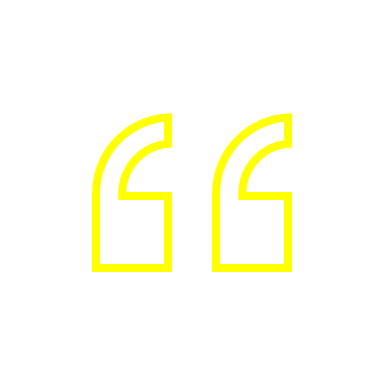 SIMON
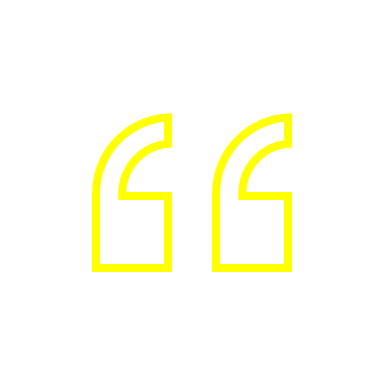 others don’t take it properly , because they are sharing it between people, so each of them has a month's dose, they will see a bunch of clients in one day.
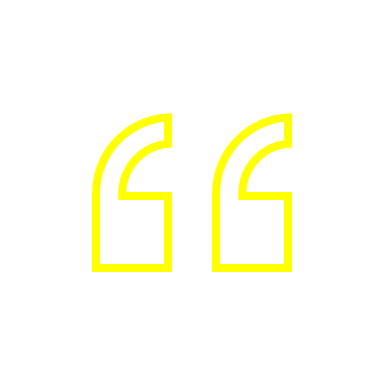 SIMON
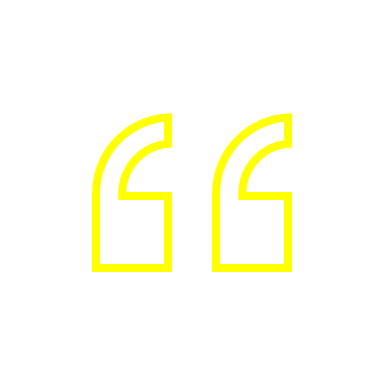 If sexual health clinics were saying “ we have PrEP and we have it for sex workers and we are not going to be weird about it”…people are too freaked out about being open with services.
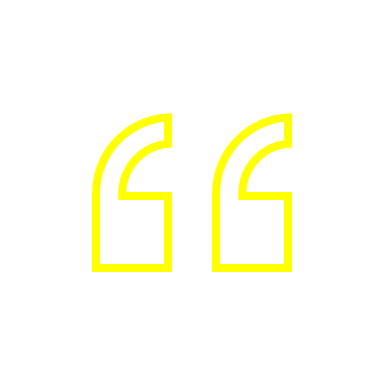 SIMON
[Speaker Notes: Understanding what we do]
barriers
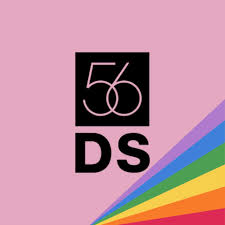 Inability to access ‘certs’
Lack of cultural competency around industry requirements from sexual health staff
Assumptions from clinical staff
[Speaker Notes: An industry requirement for proof of regular testing meant that local sexual health services were an ideal destination to support the health and wellbeing of MSW’s
However an inability to provide expedited test results in the form of certificates and lack of cultural competency led to MSWs to attend a single london based clinic.
Instead, assumptions from staff further reduced capacity for men to access services.]
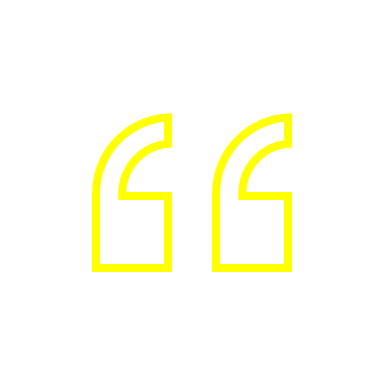 I think it would be really useful if sexual health clinics had other resources that they could give out
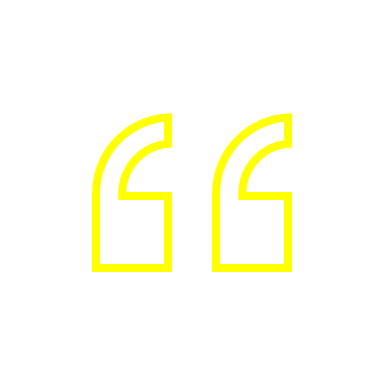 CHRIS
[Speaker Notes: Everything is female
-health is nested in a wider support offer for women- we need to start thinking about doing the same for men]
wellbeing
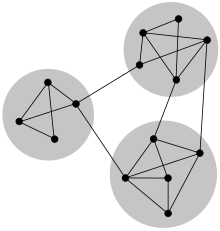 Isolation
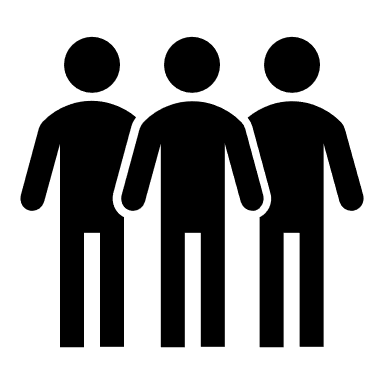 Peer support- stealthing, sexual assault, non-payment
Toxic masculinities
Relationships
Pressures of desire: Sexual performance / aesthetics
Needle exchange
[Speaker Notes: Women nested in one health care offer- works- lets open it up]
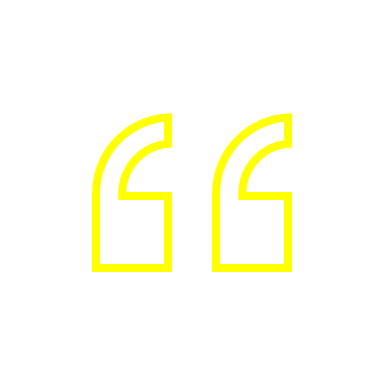 Some places will be like  “oh we cater of sex workers”, but sex workers aren’t just going to show up
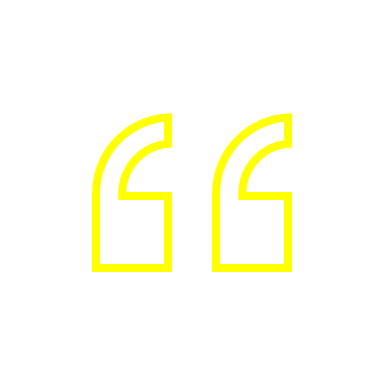 SIMON
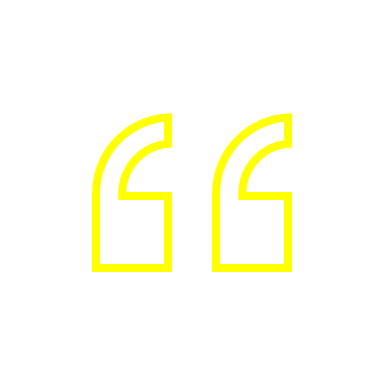 What we need is more engagement, rather than people pretending that we don’t exist
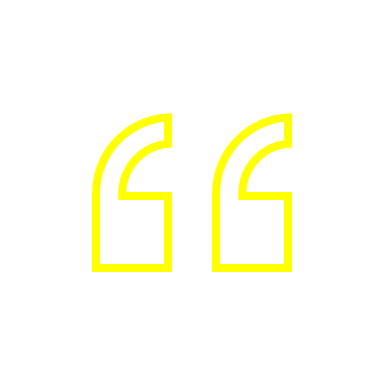 CHRIS
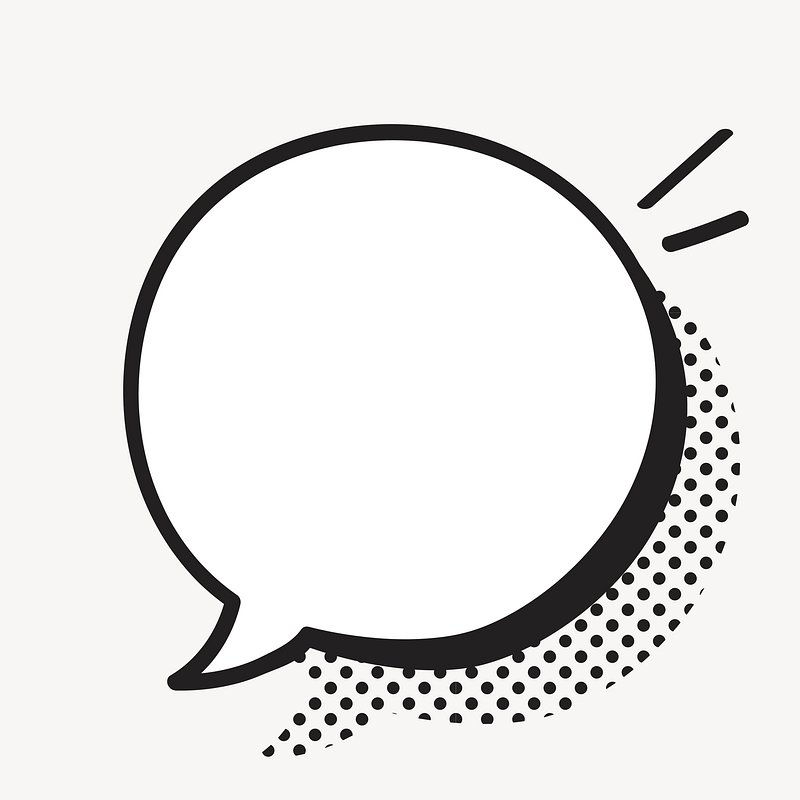 Conclusions
Improved cultural competency within health care services
Co-production alongside lived-experience
Engagement need to be ongoing- trust is key
Deliver care that meets actual rather than perceived need
Discrete not tokenistic services
get in touch
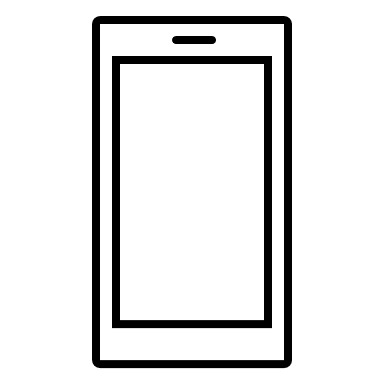 Kevin Turner
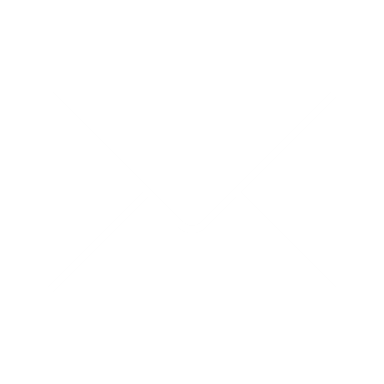 kevin.turner6@nhs.net
kevinvestig8s
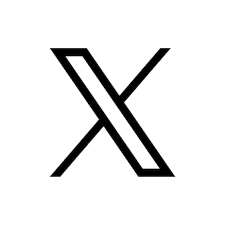